EE 350 / ECE 490Analog Communication Systems
Ch. 6 – Frequency Modulation (FM) Reception
R. Munden - Fairfield University
2/23/2010
1
Objectives
Describe the operation of an FM receiving system and highlight the difference compared to AM
Sketch a slope detector schematic and explain how it can provide the required response to the modulating signal amplitude and frequency
Provide various techniques and related circuits used in FM discriminators
Explain the operation of the PLL and describe how it can be utilized as an FM discriminator
Provide the block diagram of a complete stereo broadcast band receiver and explain its operation
Analyze the operation of an LIC used as a stereo decoder
Analyze and understand a complete FM receiver schematic
2
R. Munden - Fairfield University
2/23/2010
6-1 Block Diagram
Figure 6-1   FM receiver block diagram.
Similarities
The block diagram appears very similar to previous receivers (AM / SSB)
Mixer, Local Oscillator, and IF amp are nearly identical
Universal standard intermediate frequency is 10.7 MHz (AM is 455 kHz).
AGC may not be needed due to limiter
AFC is not necessary in new designs due to more stable Local Oscillators
6-2 RF Amplifiers
AM can avoid RF amplifiers because of generally larger input voltages
RF often operates on 1uV signal, but needs to be amplified to increase above the noise figure
RF amplifiers also limit local oscillator reradiation
Figure 6-2   MOSFET RF amplifier. (Courtesy of Motorola Semiconductor Products, Inc.)
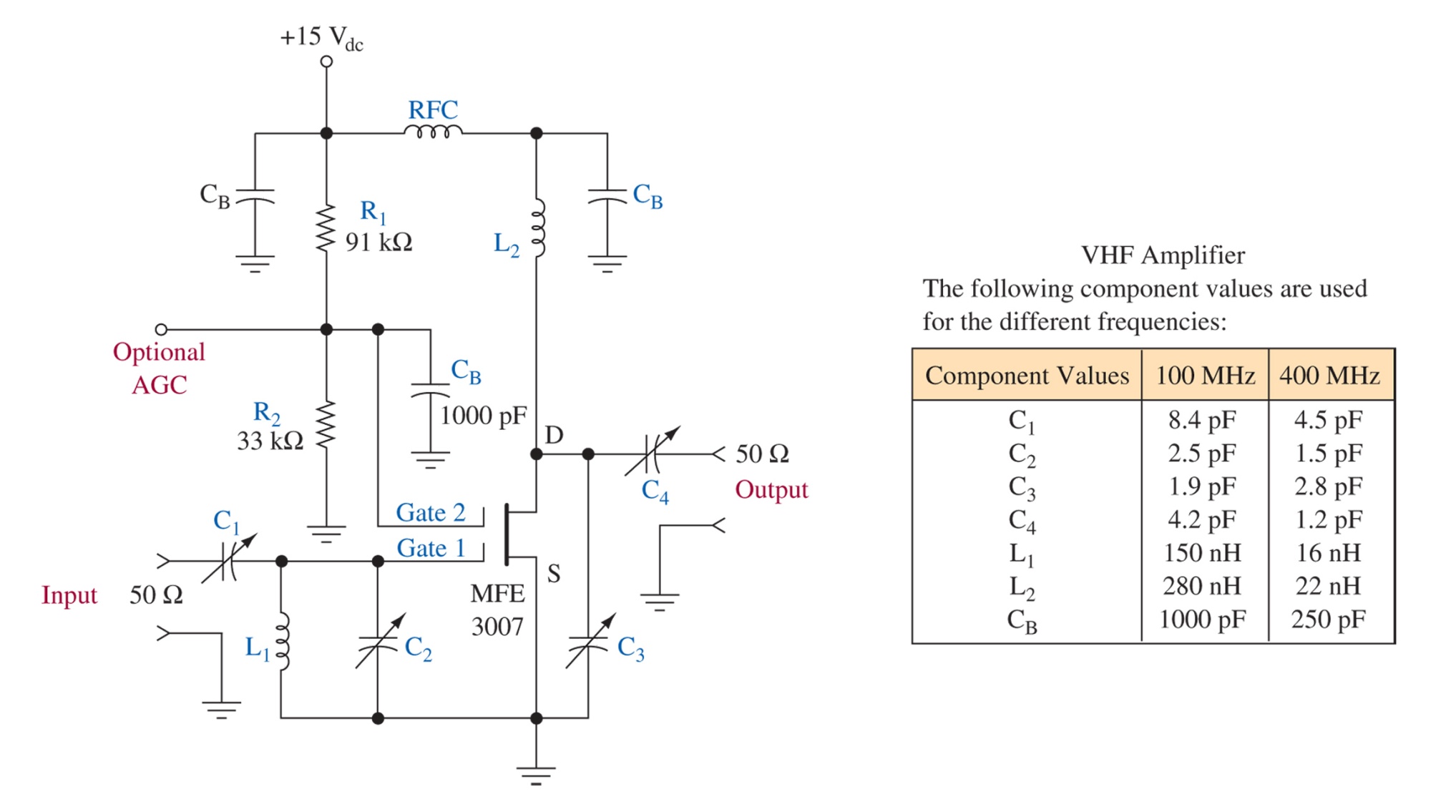 6-3 Limiters
RC reduces the collector voltage to allow transistor overdrive
Figure 6-3   Transistor limiting circuit.
Figure 6-4   Limiter input/output and flywheel effects.
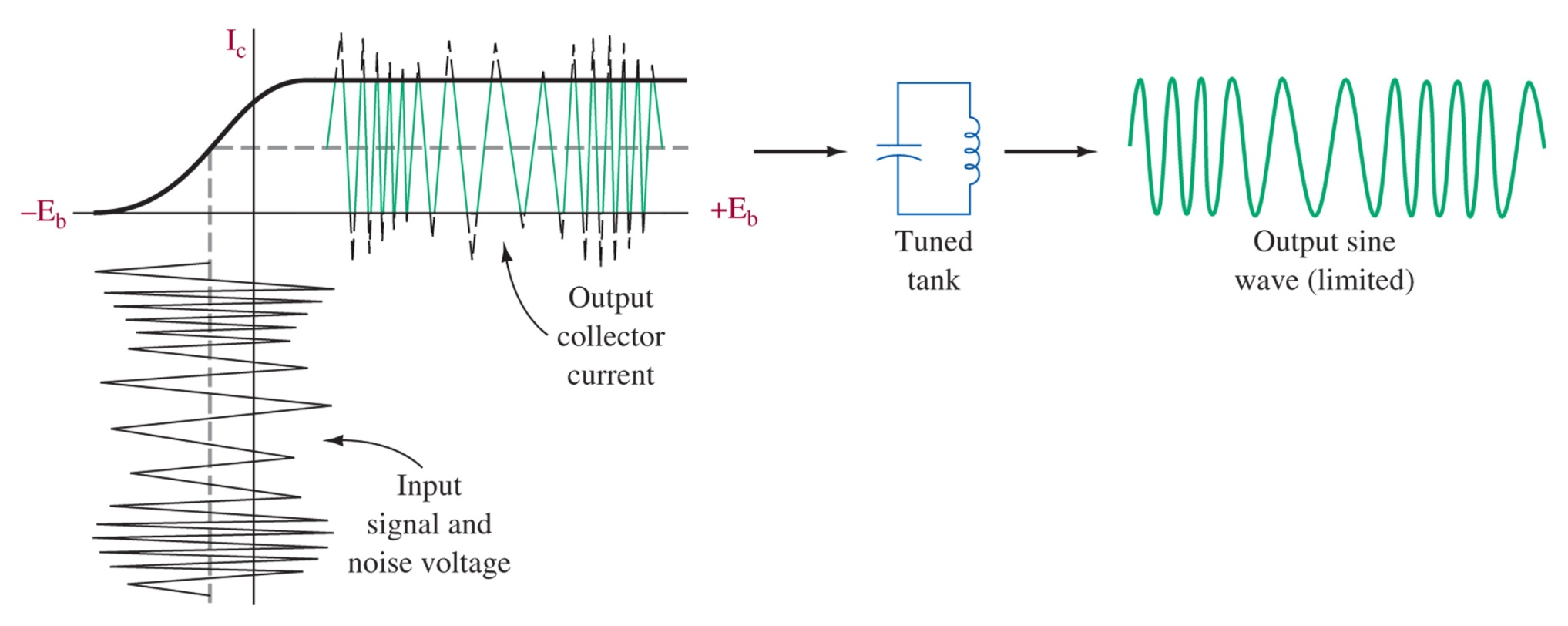 6-4 Discriminators
Figure 6-5   FM discriminator characteristic.
Figure 6-6   Slope detection.
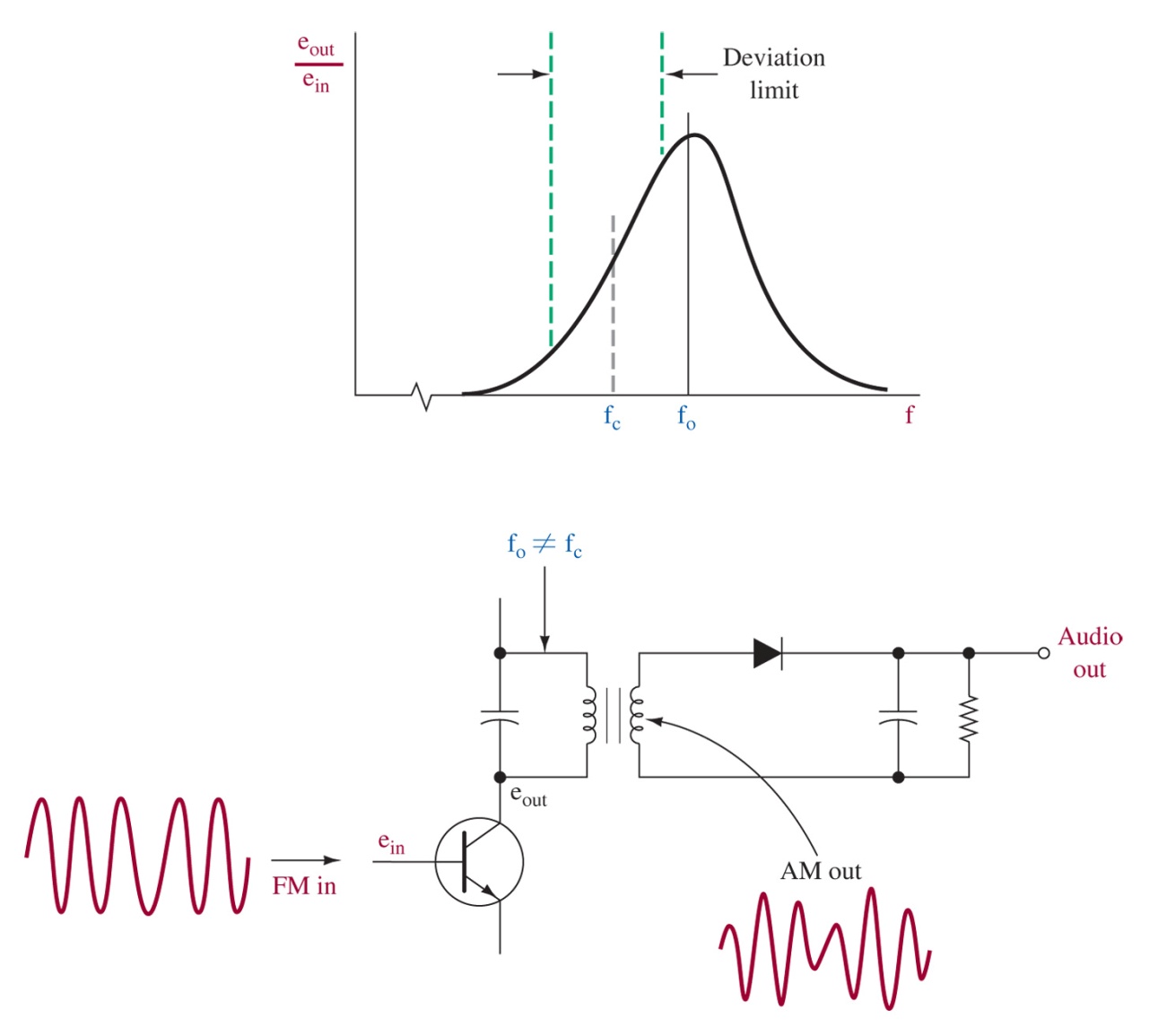 Slope detection turns FM into AM, but is not always very linear
Figure 6-7   Foster-Seely discriminator.
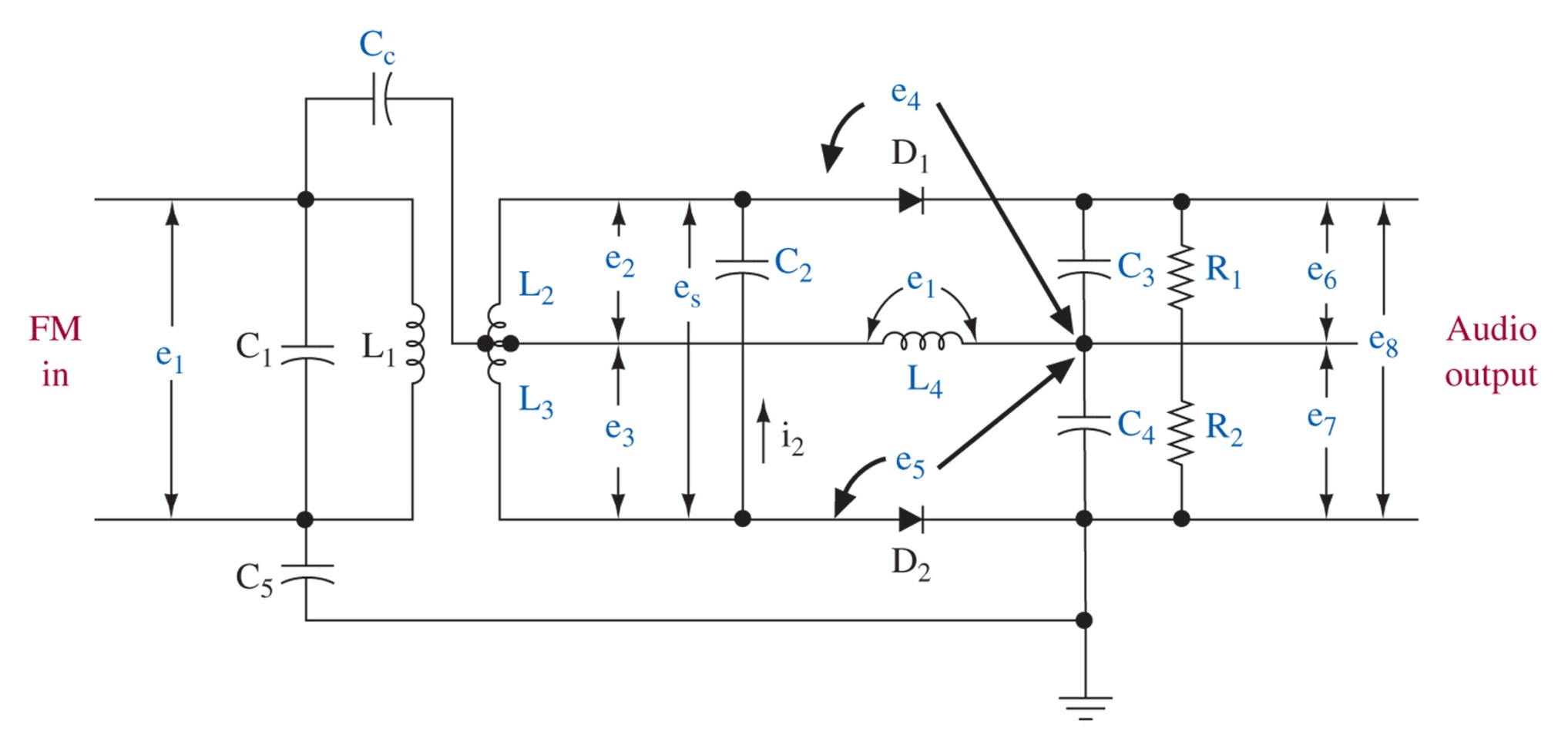 Figure 6-8   Discriminator phase relations.
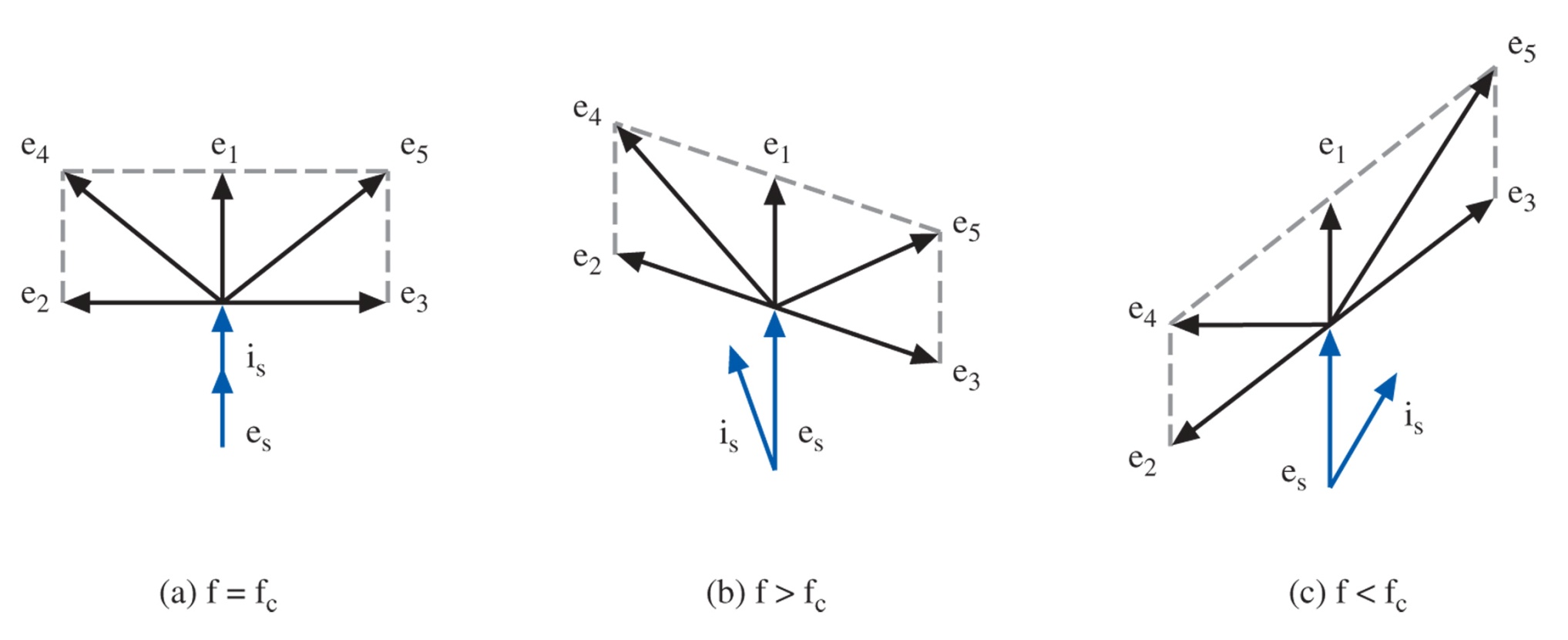 Figure 6-9   Ratio detector.
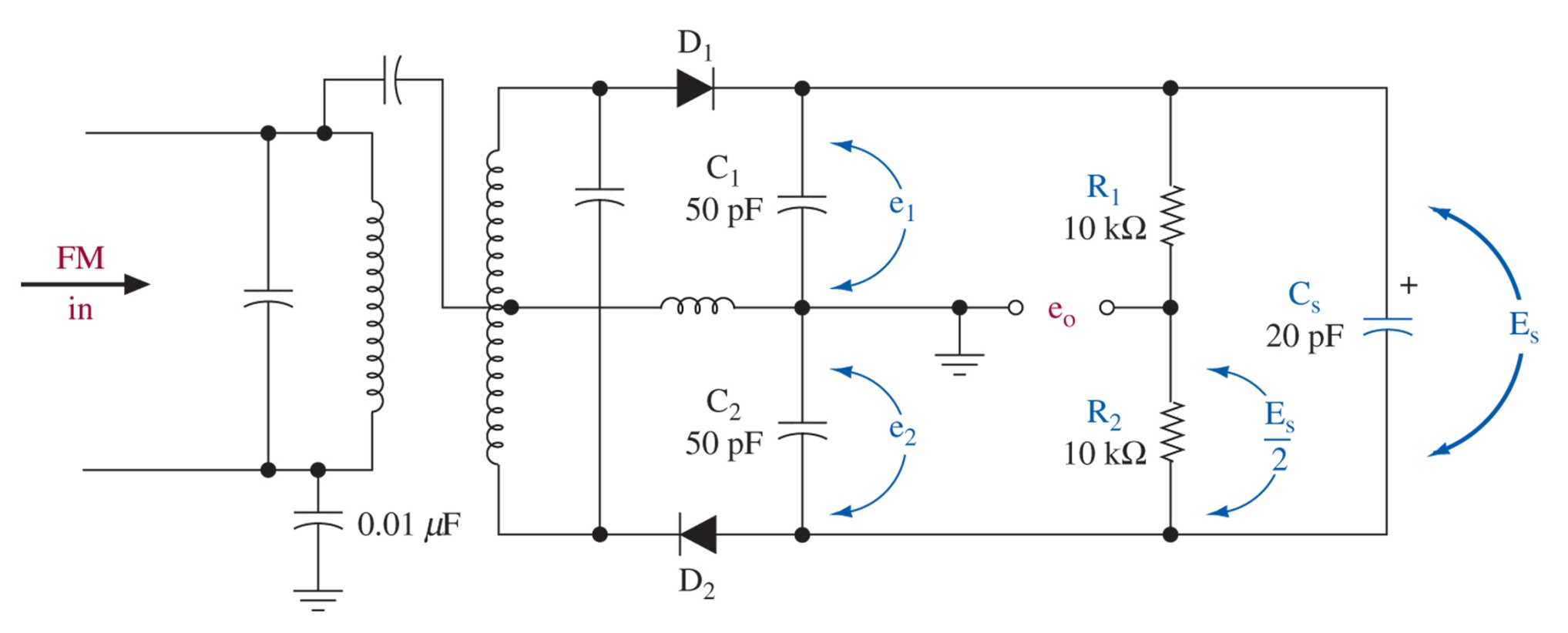 Figure 6-10   Quadrature detection.
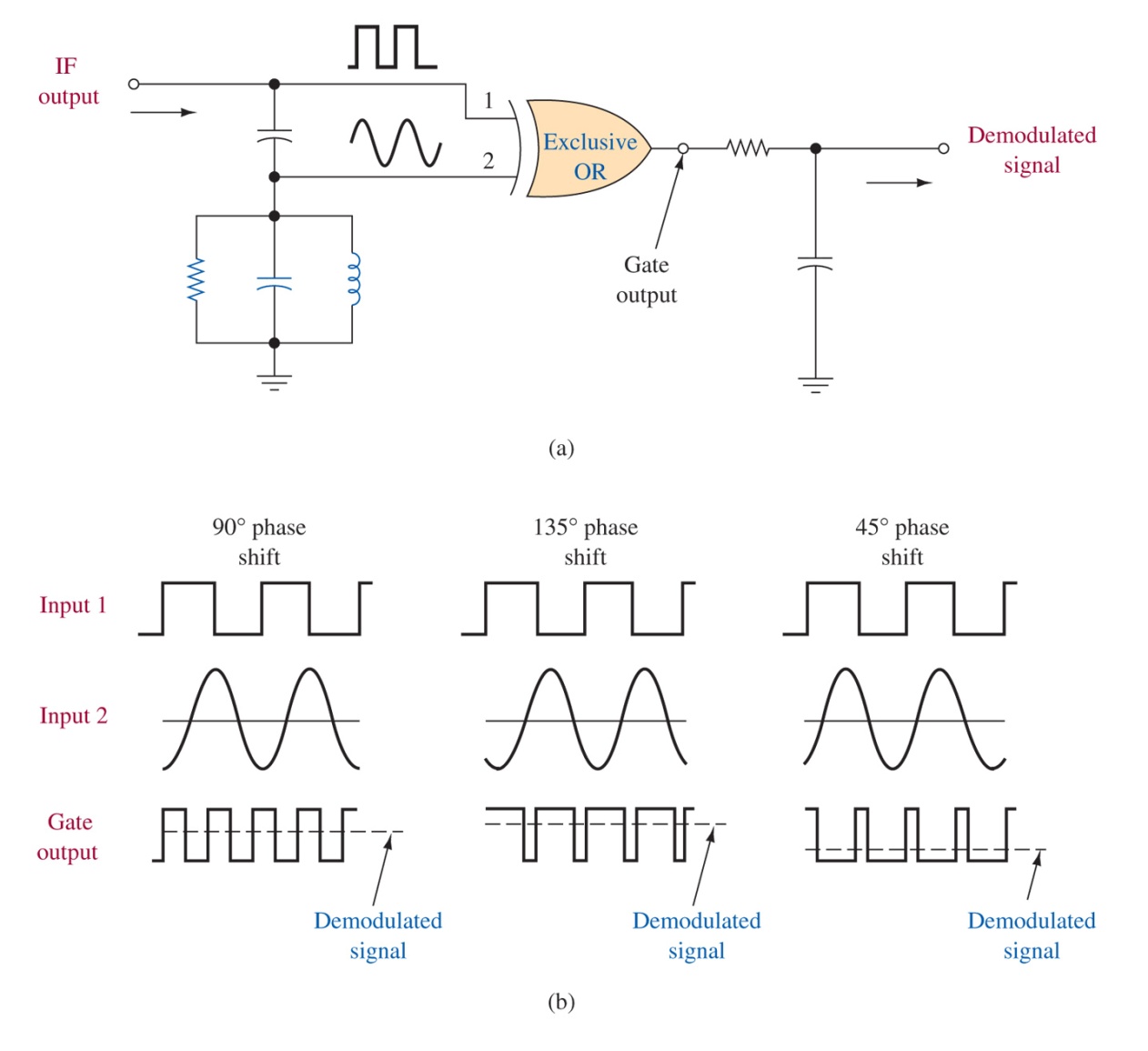 Figure 6-11   Analog quadrature detector.
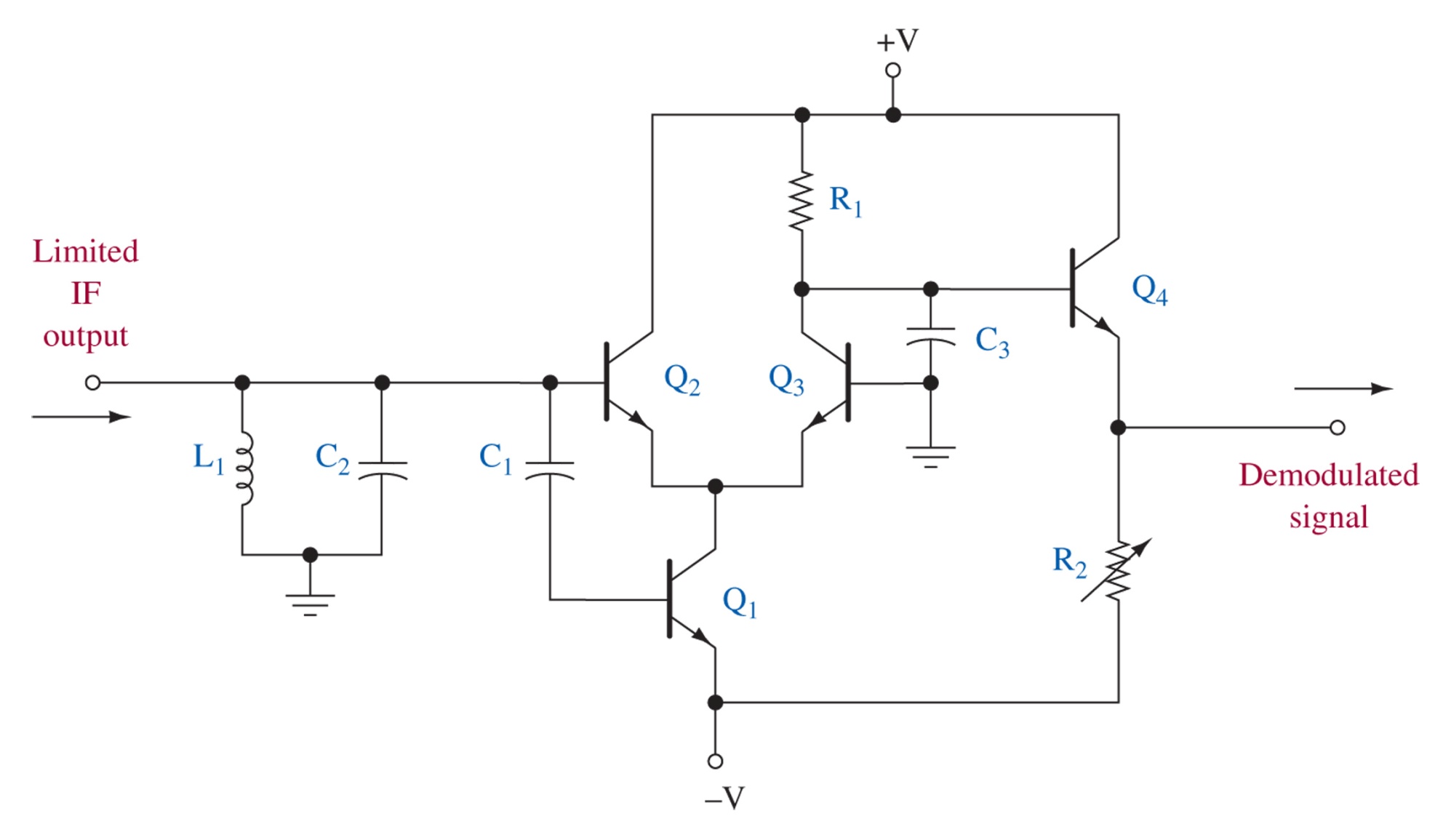 6-5 Phase-Locked Loop
Figure 6-12   PLL block diagram.
Figure 6-13   An example of an FM receiver using the LM565 PLL.
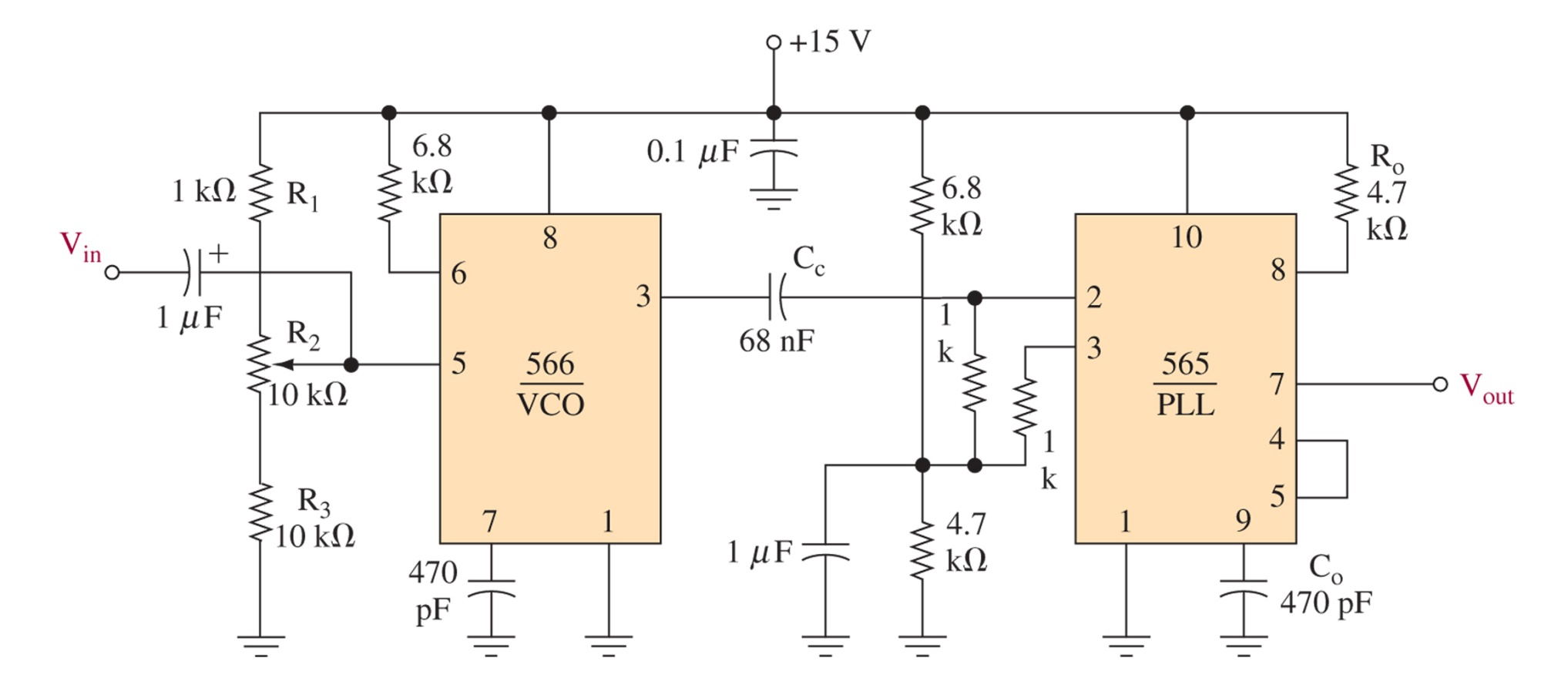 PLL calculations
1.  Free-Running Frequency


2.  Loop Gain (KoKD)


3.  Hold-In Range
Figure 6-14   The LM565 phase-locked-loop data sheets. (Reprinted with permission of National Semiconductor Corporation.)
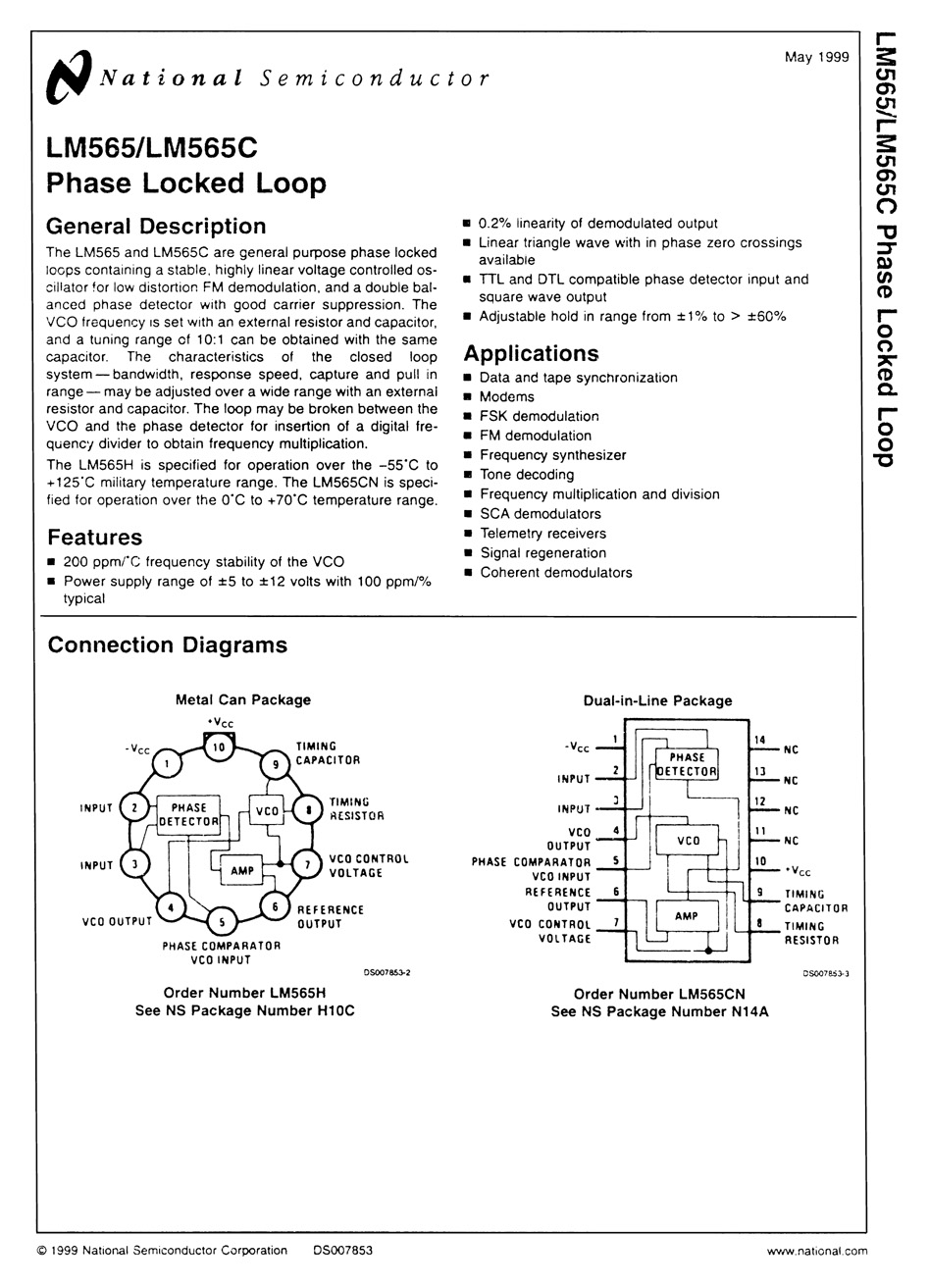 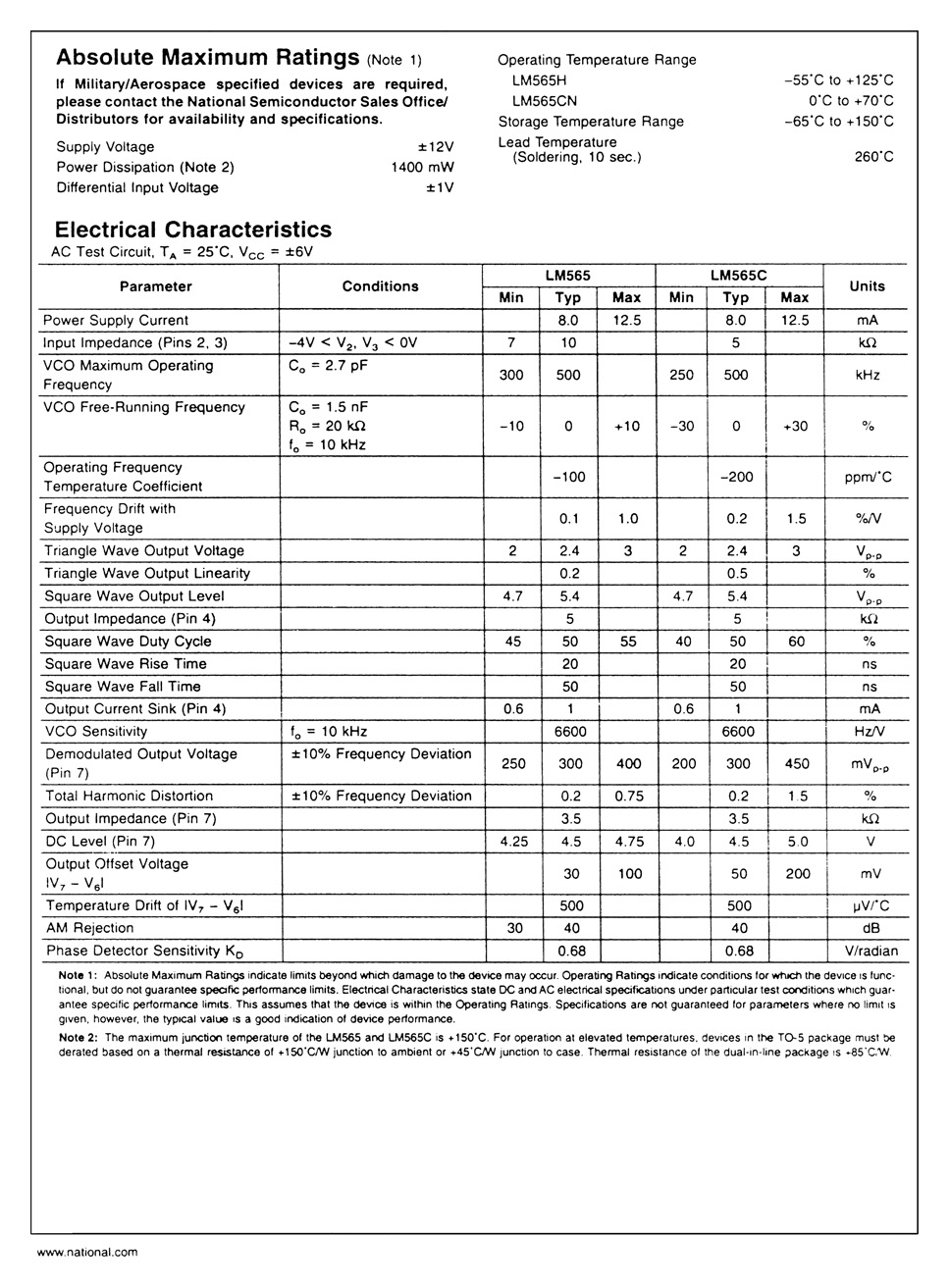 Figure 6-14 (continued)   The LM565 phase-locked-loop data sheets. (Reprinted with permission of National Semiconductor Corporation.)
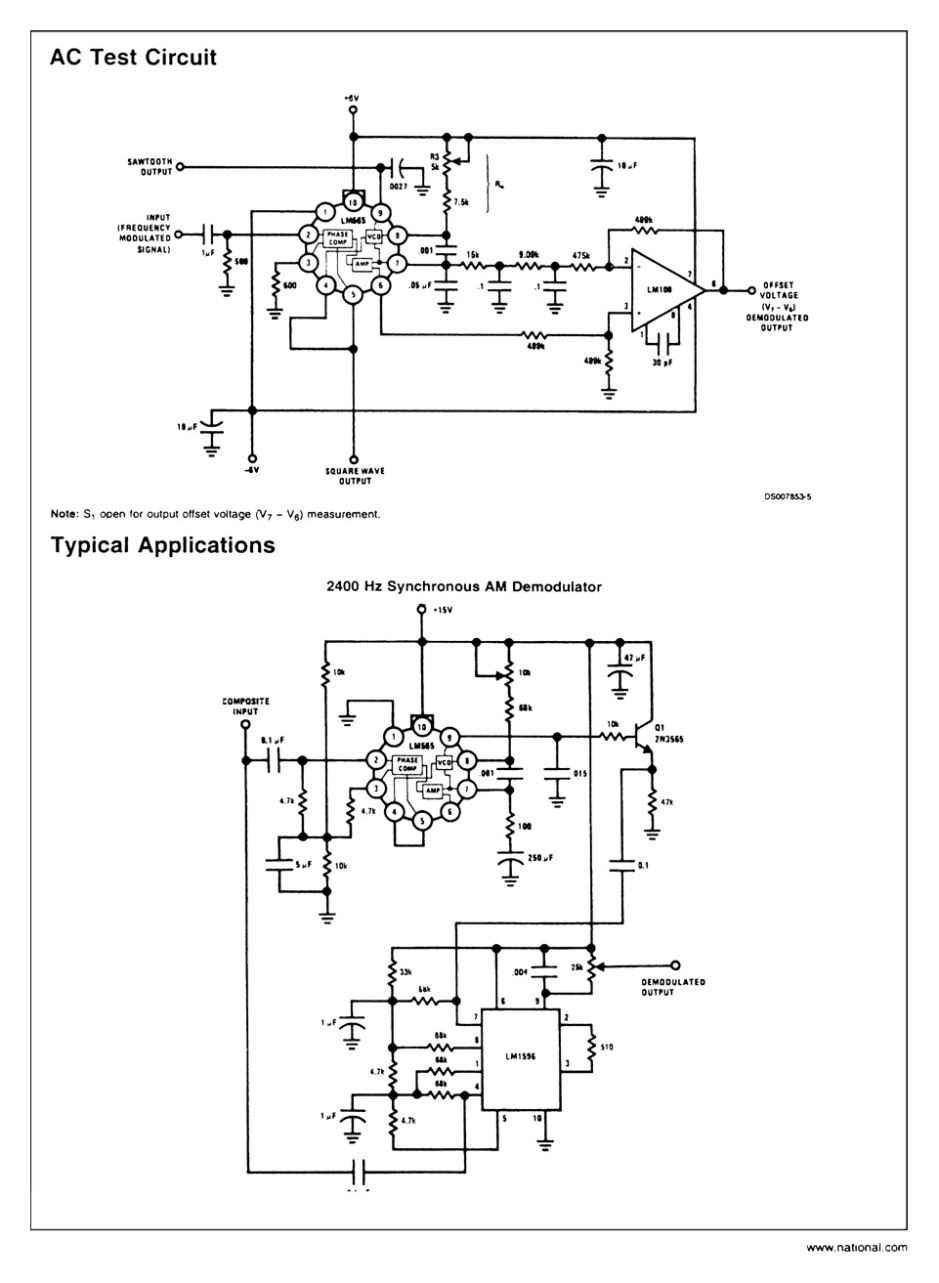 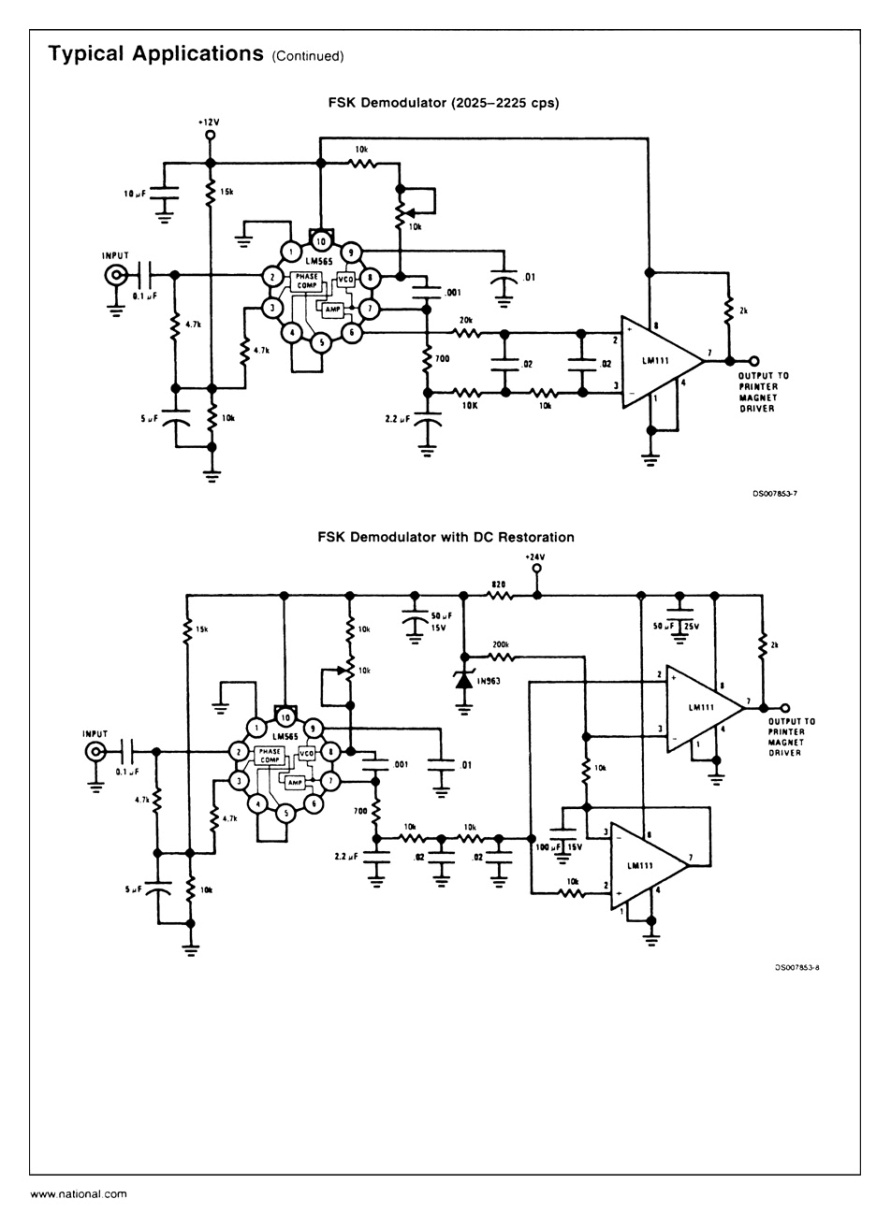 Figure 6-14 (continued)   The LM565 phase-locked-loop data sheets. (Reprinted with permission of National Semiconductor Corporation.)
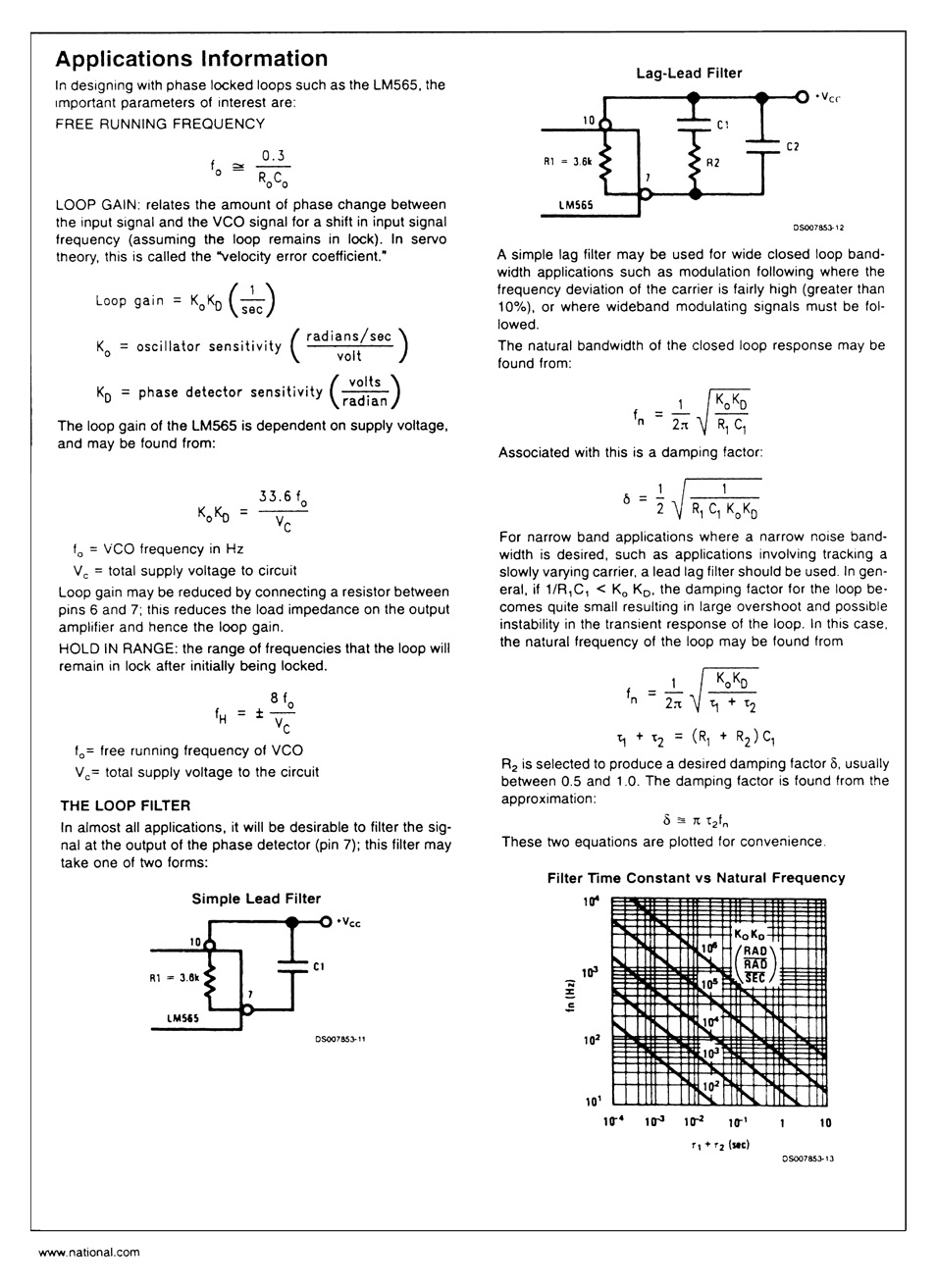 6-6 Stereo Demodulation
No difference until after the discriminator

Monophonic receivers just ignore the higher frequency components

Stereo requires additional circuitry to separate out the higher frequency components via several filter stages
Figure 6-15   Monophonic and stereo receivers.
Matrix Network for Stereo
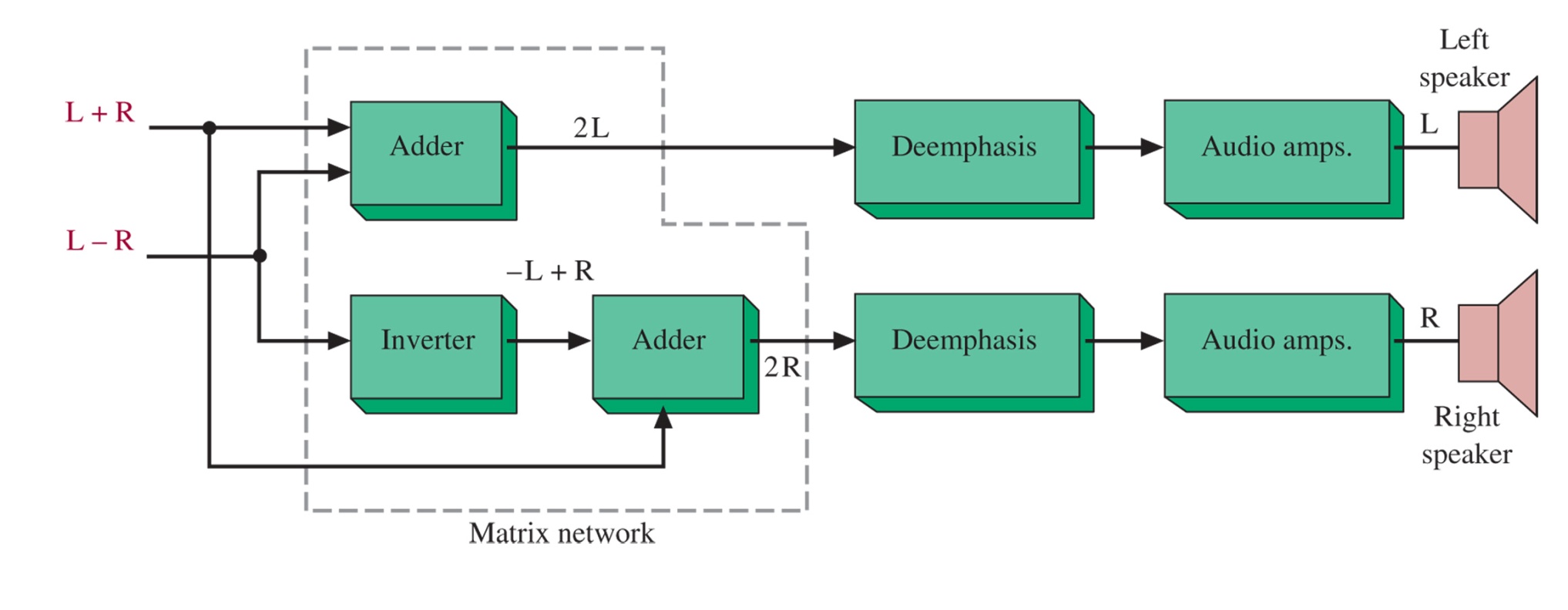 Figure 6-16   Stereo signal processing.
Figure 6-17   Composite stereo and SCA modulating signal.
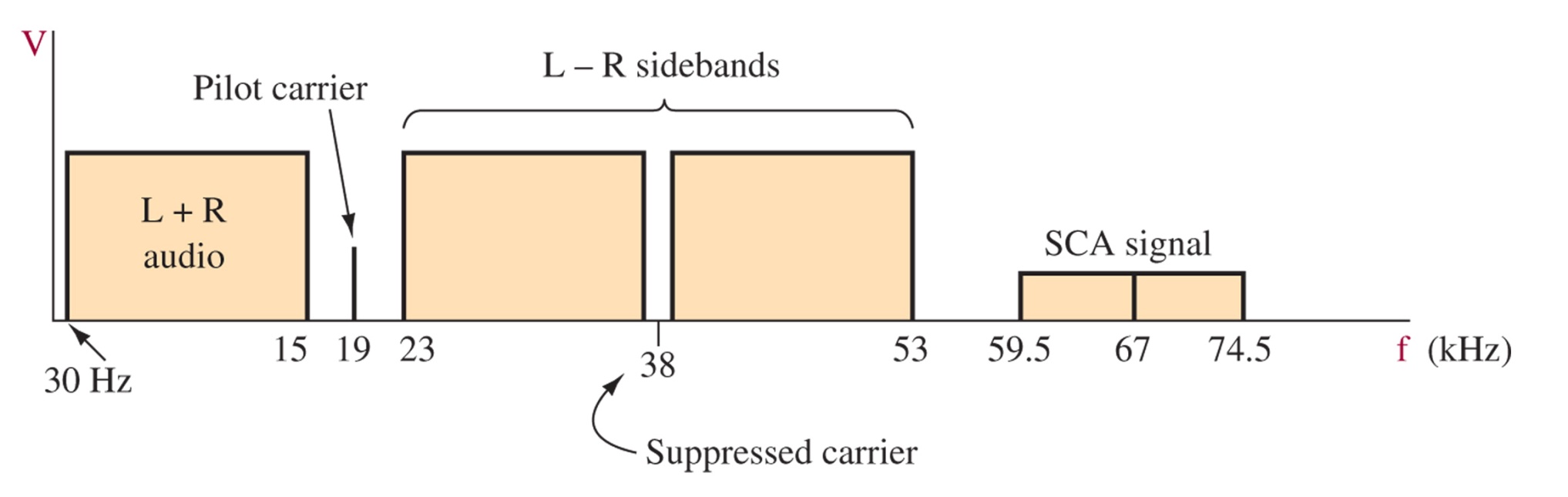 SCA can be used and frequency multiplexed into an FM signal as well.
Usually narrowband (+/- 7.5 kHz) and a 67 kHz carrier
Figure 6-18   SCA PLL decoder.
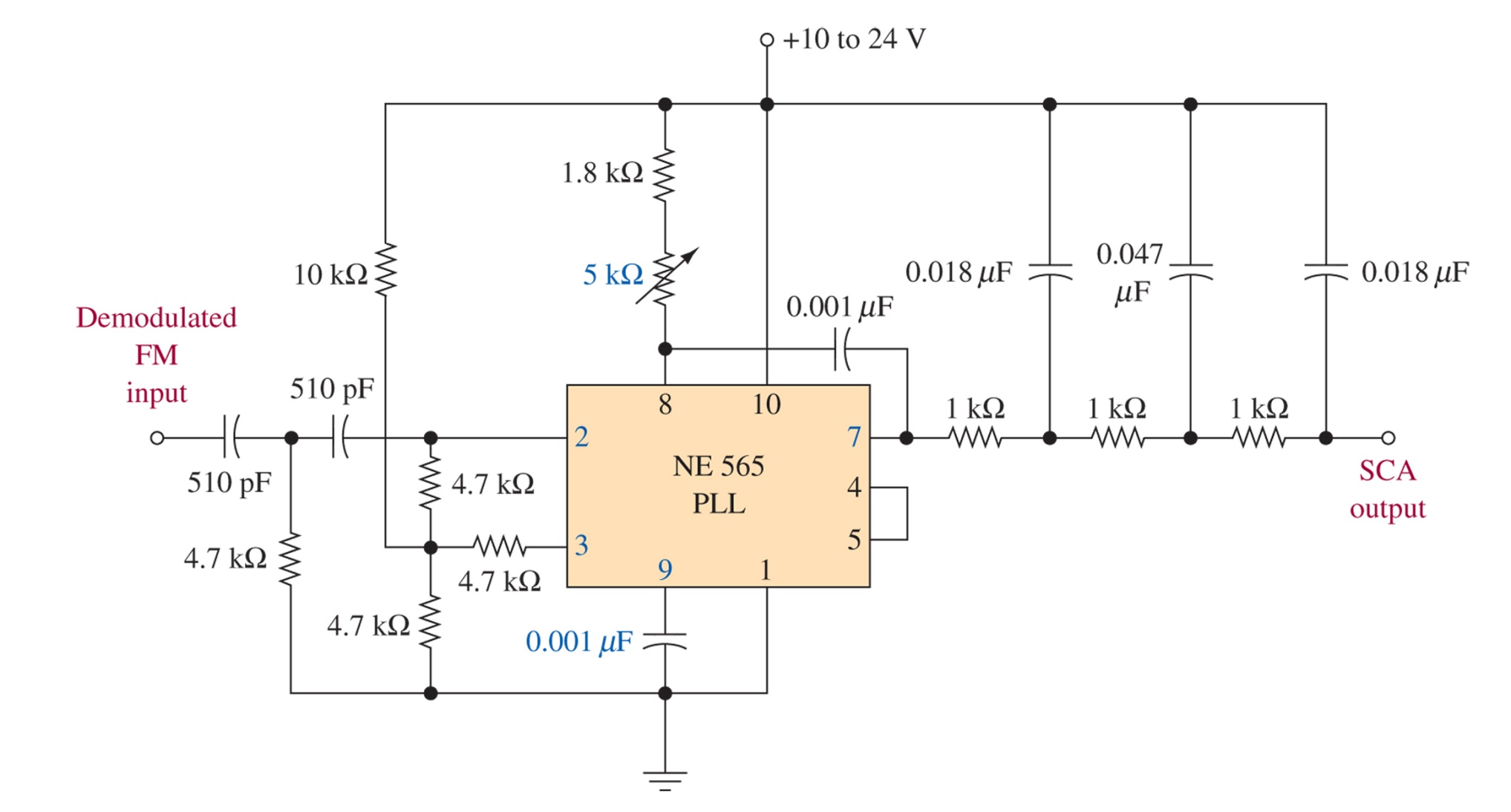 Figure 6-19   CA3090 stereo decoder. (Courtesy of RCA.)
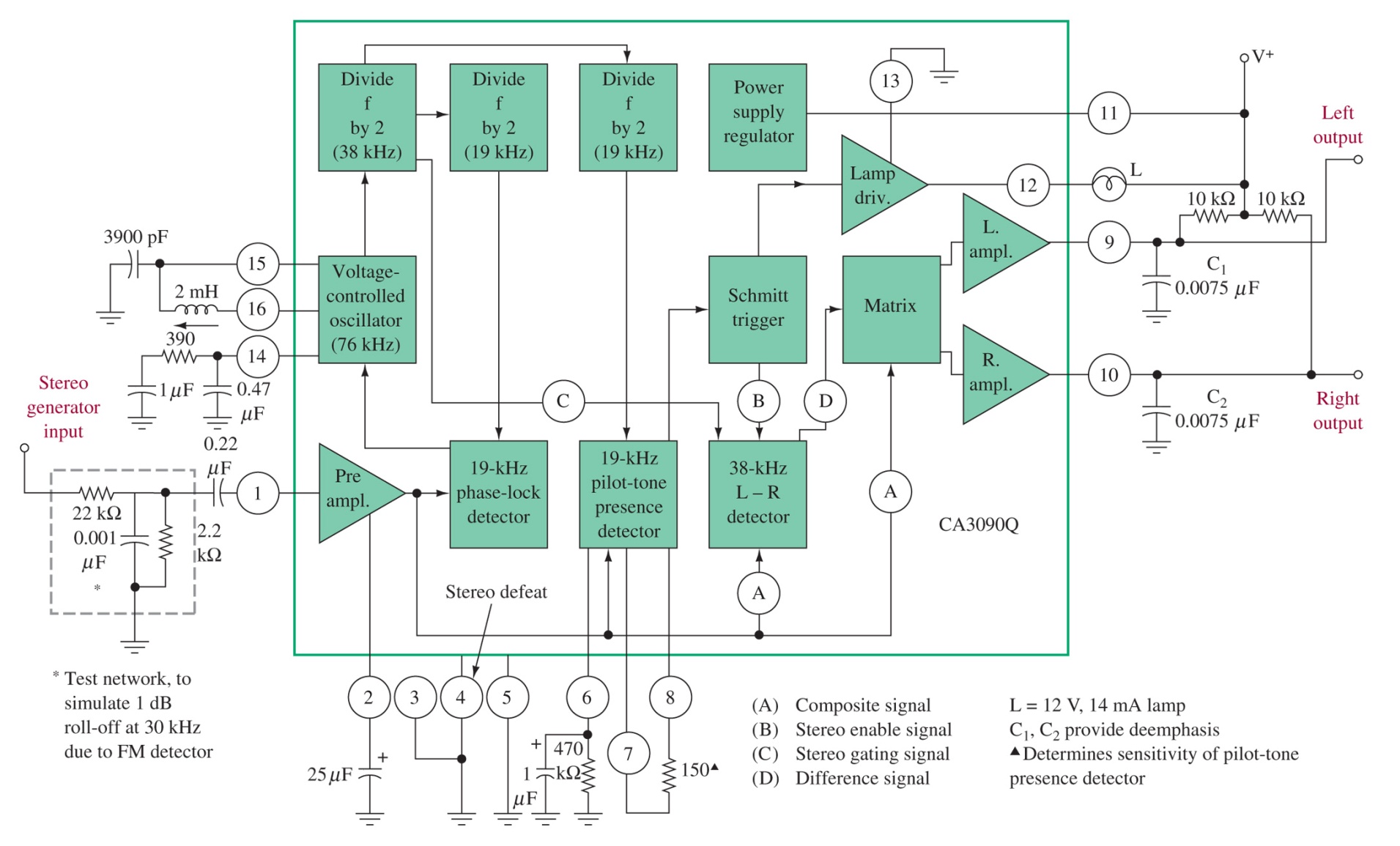 6-7 FM Receivers
Now available as single chips (Philips TEA5767/68)
Still practical as a modular setup
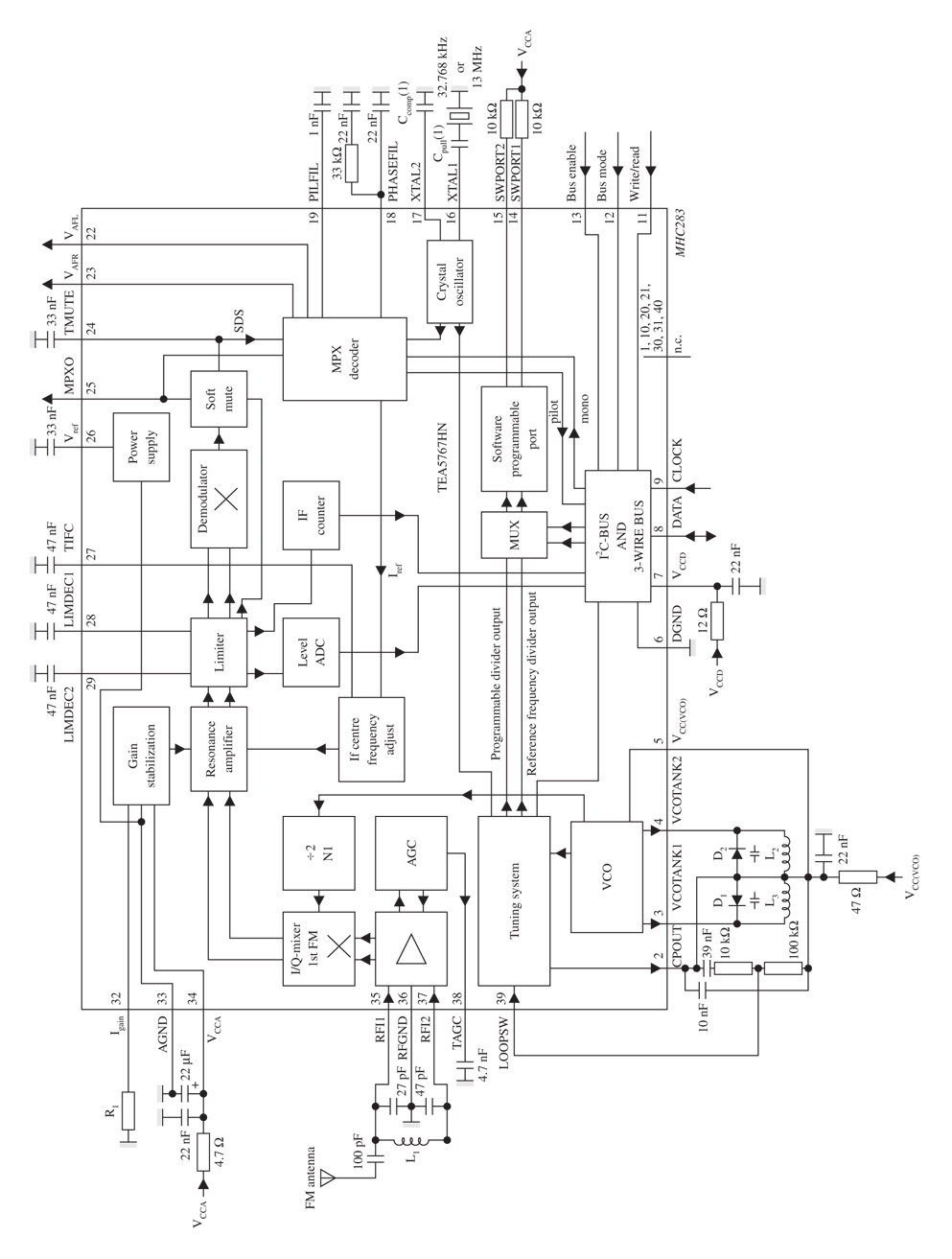 Figure 6-20   Block diagram of the Philips Semiconductors TEA5767  single-chip FM stereo radio.
Figure 6-21   Complete 88- to 108-MHz stereo receiver.
Mixer
Antenna
RF amplifier
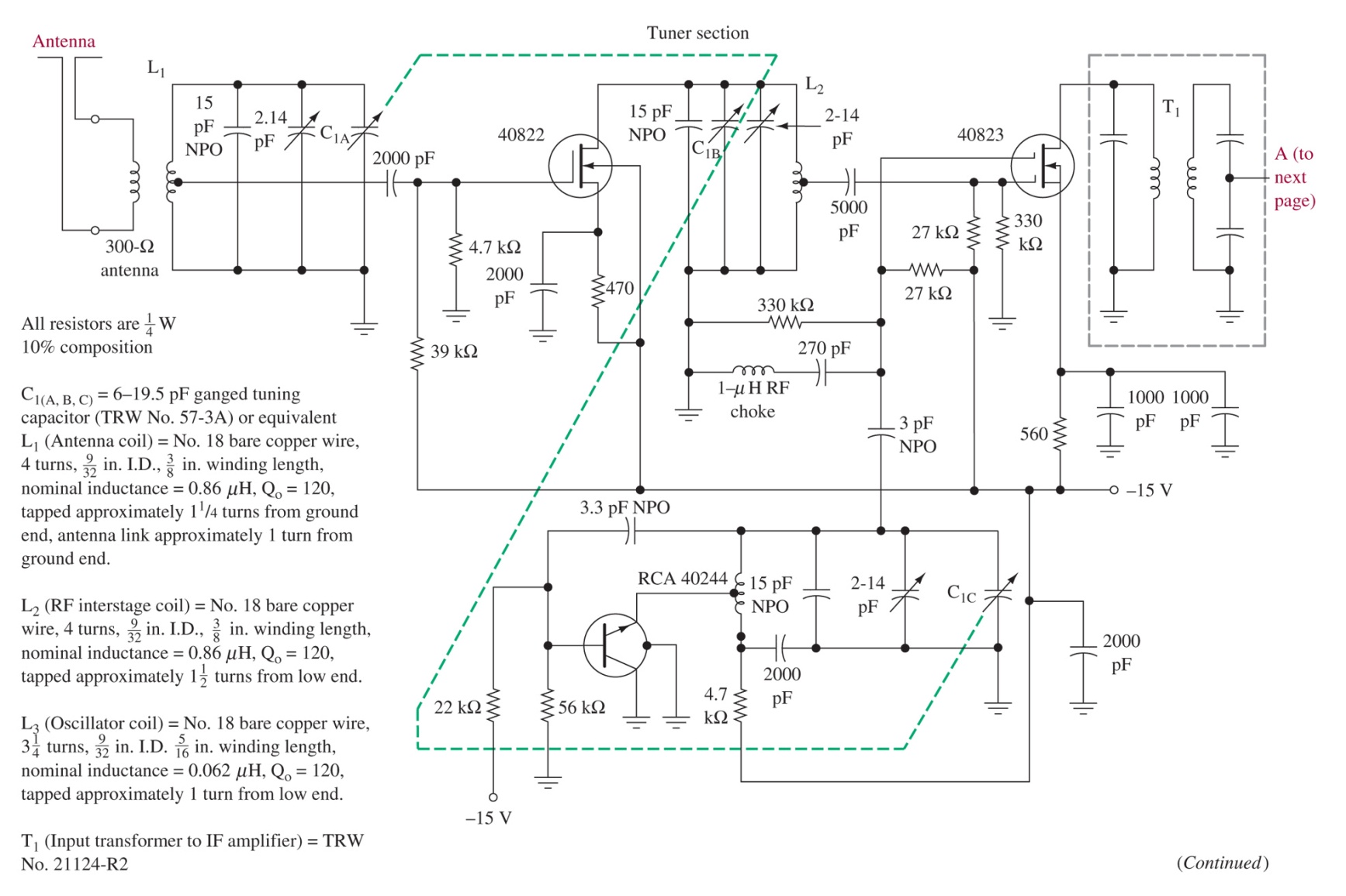 Local Oscillator
Figure 6-21 (continued)   Complete 88- to 108-MHz stereo receiver.
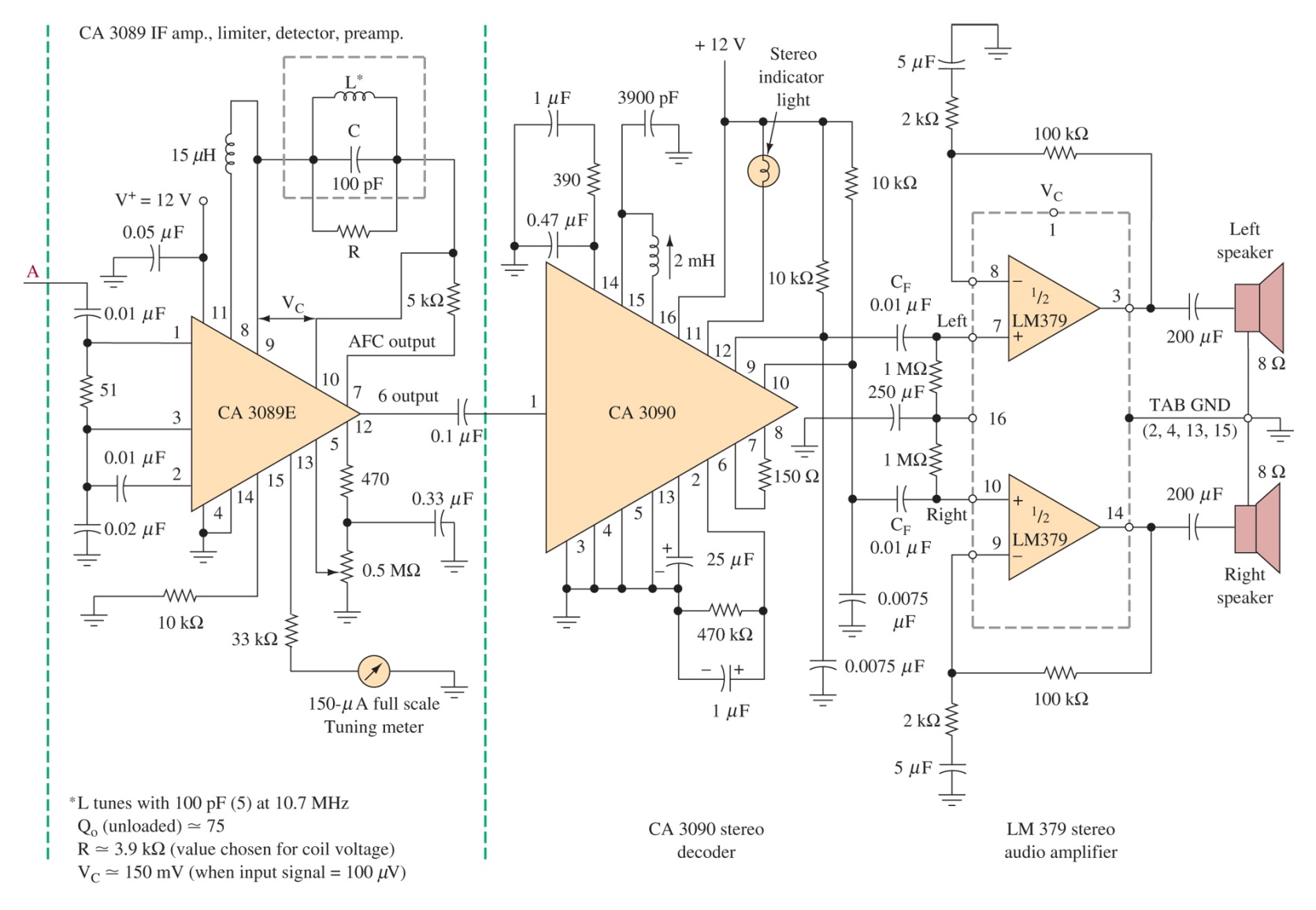 6-8 Troubleshooting
Figure 6-22   Typical FM receiver.
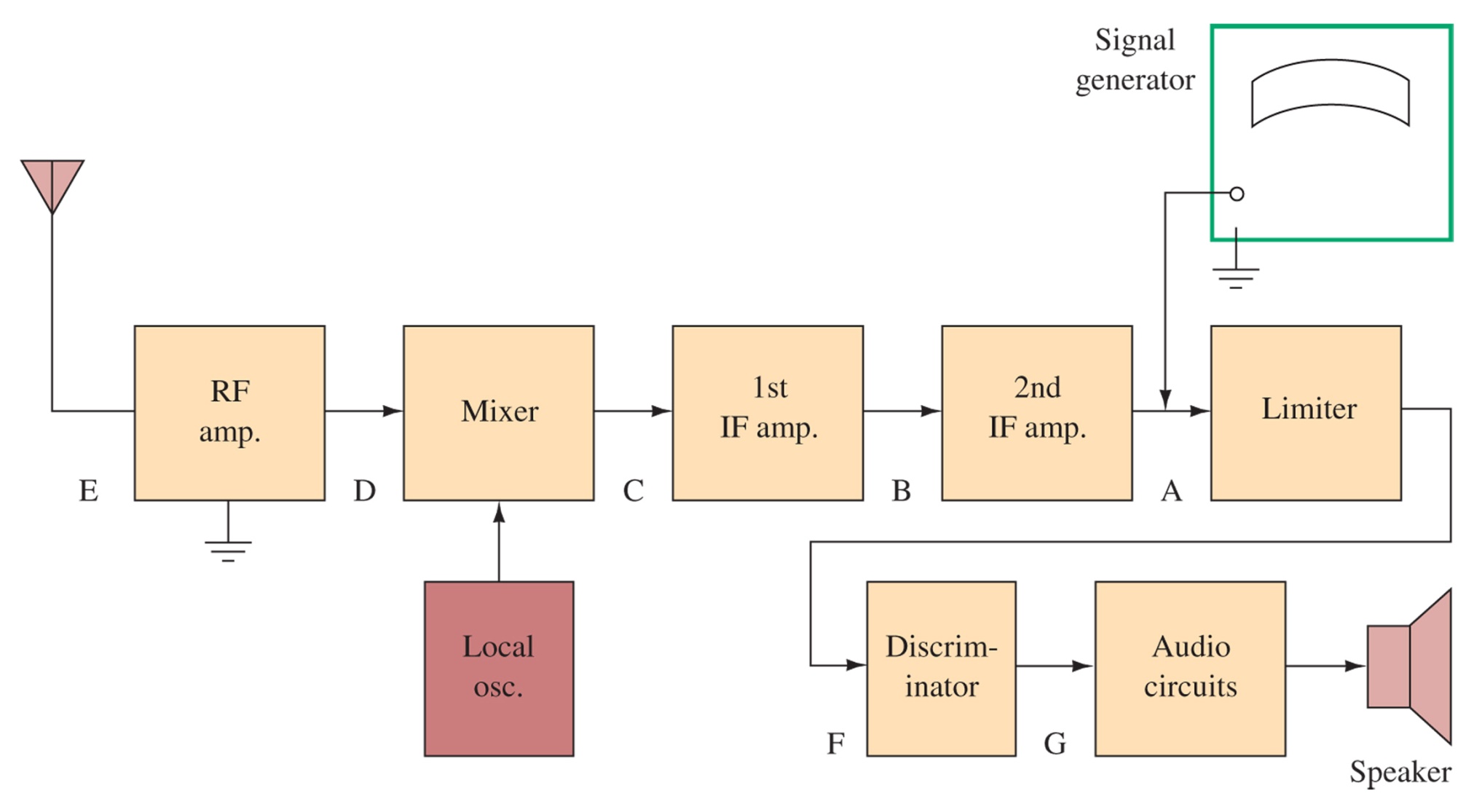 Figure 6-23   Testing by wobbling the signal.
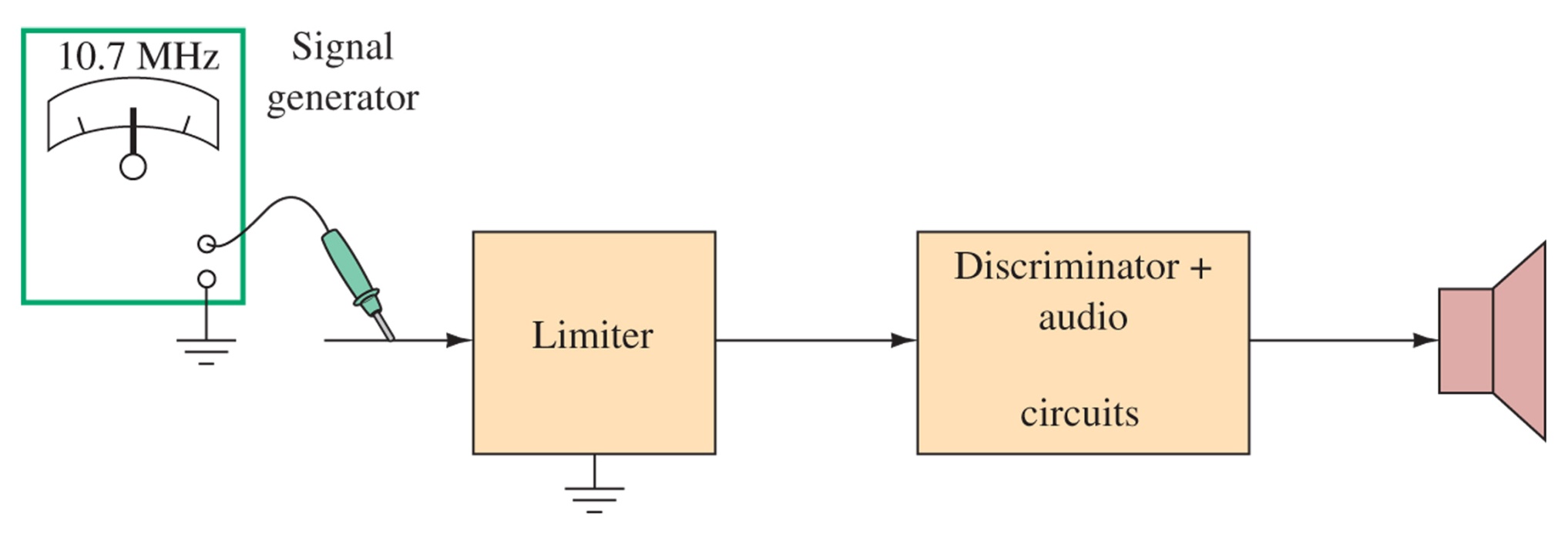 Figure 6-24   Quadrature detector.
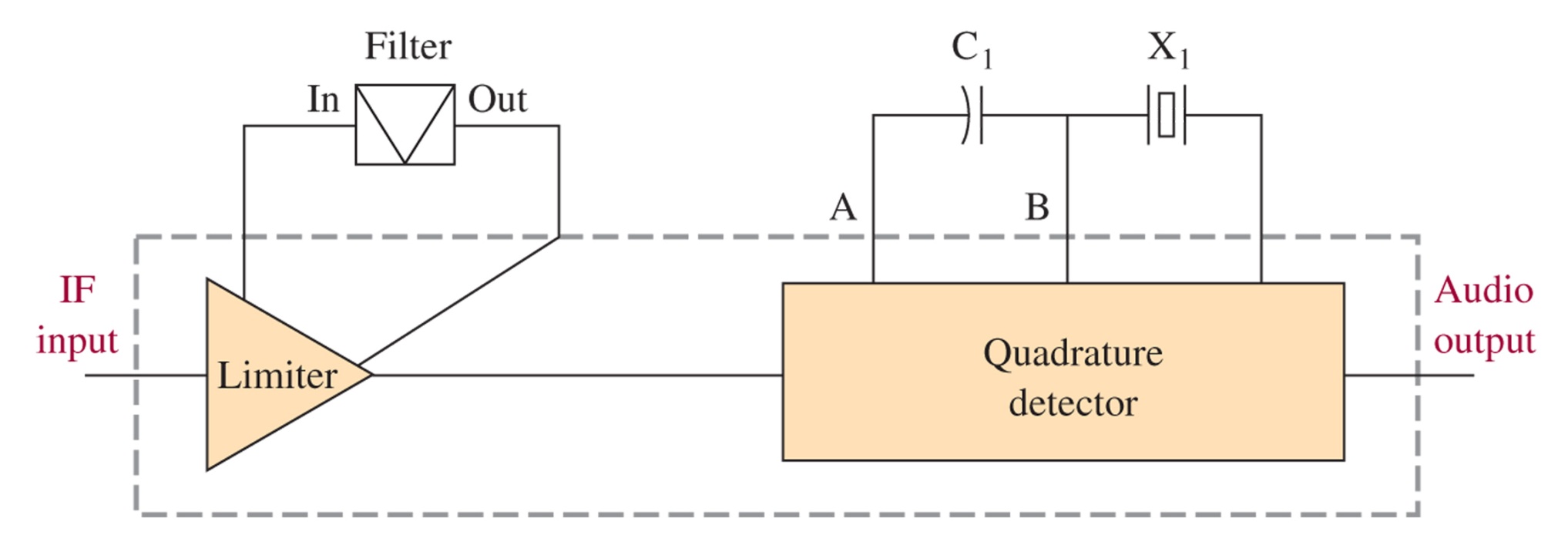 Figure 6-25   Diode test range.
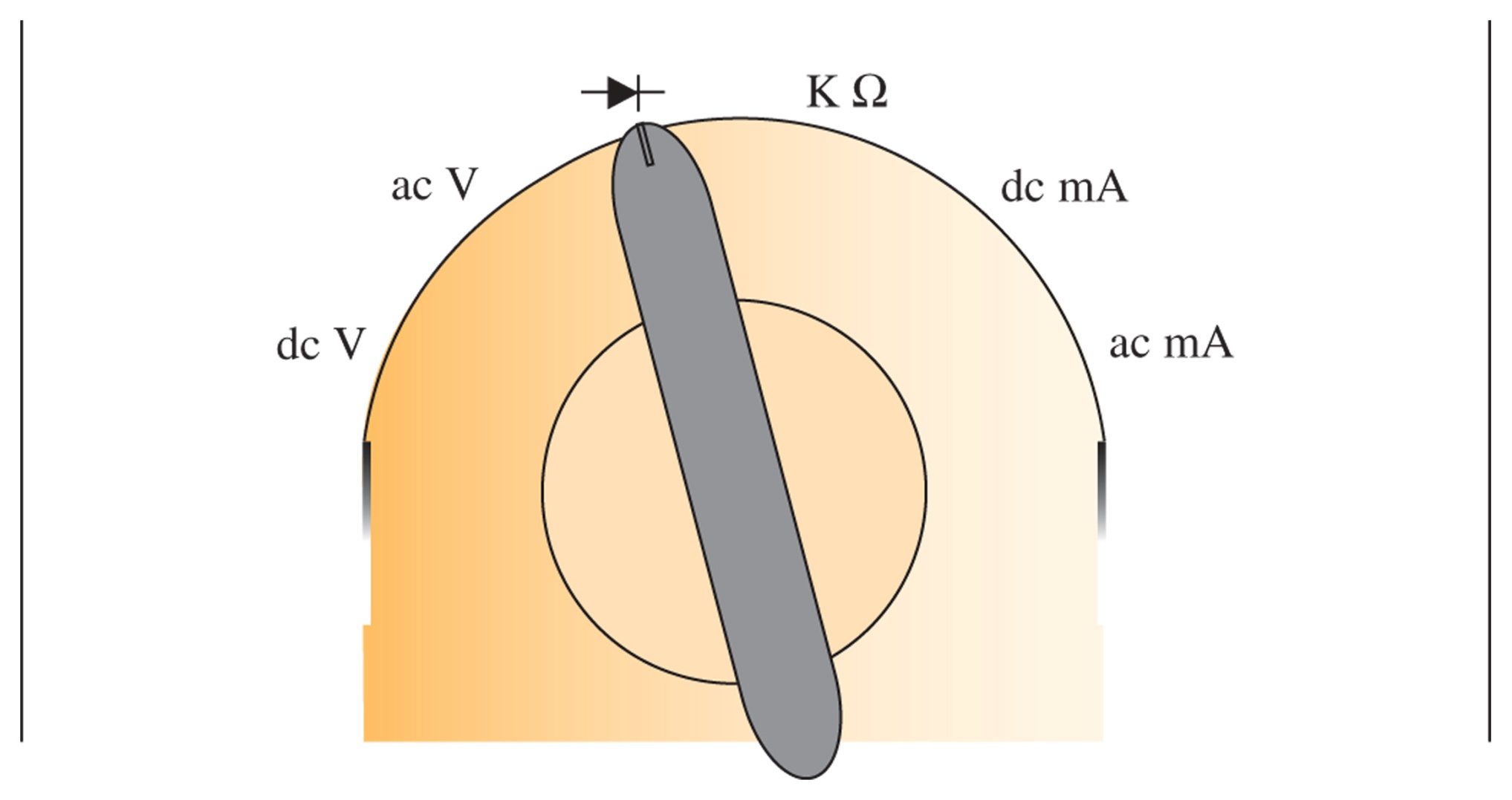 Figure 6-26   Diode and transistor testing.
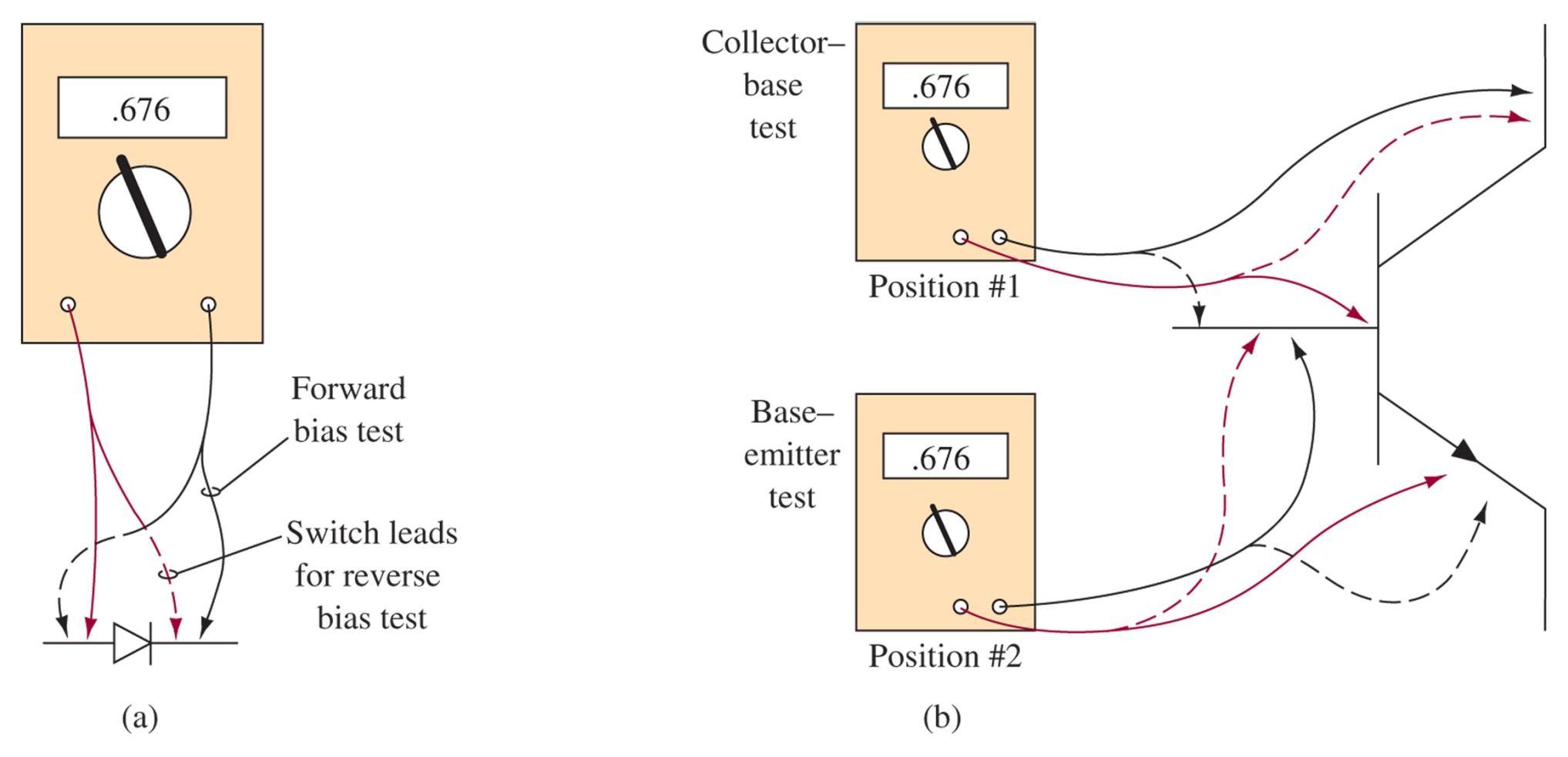 6-9 Troubleshooting w/ Multisim
Figure 6-27   An implementation of an FM receiver using Multisim.
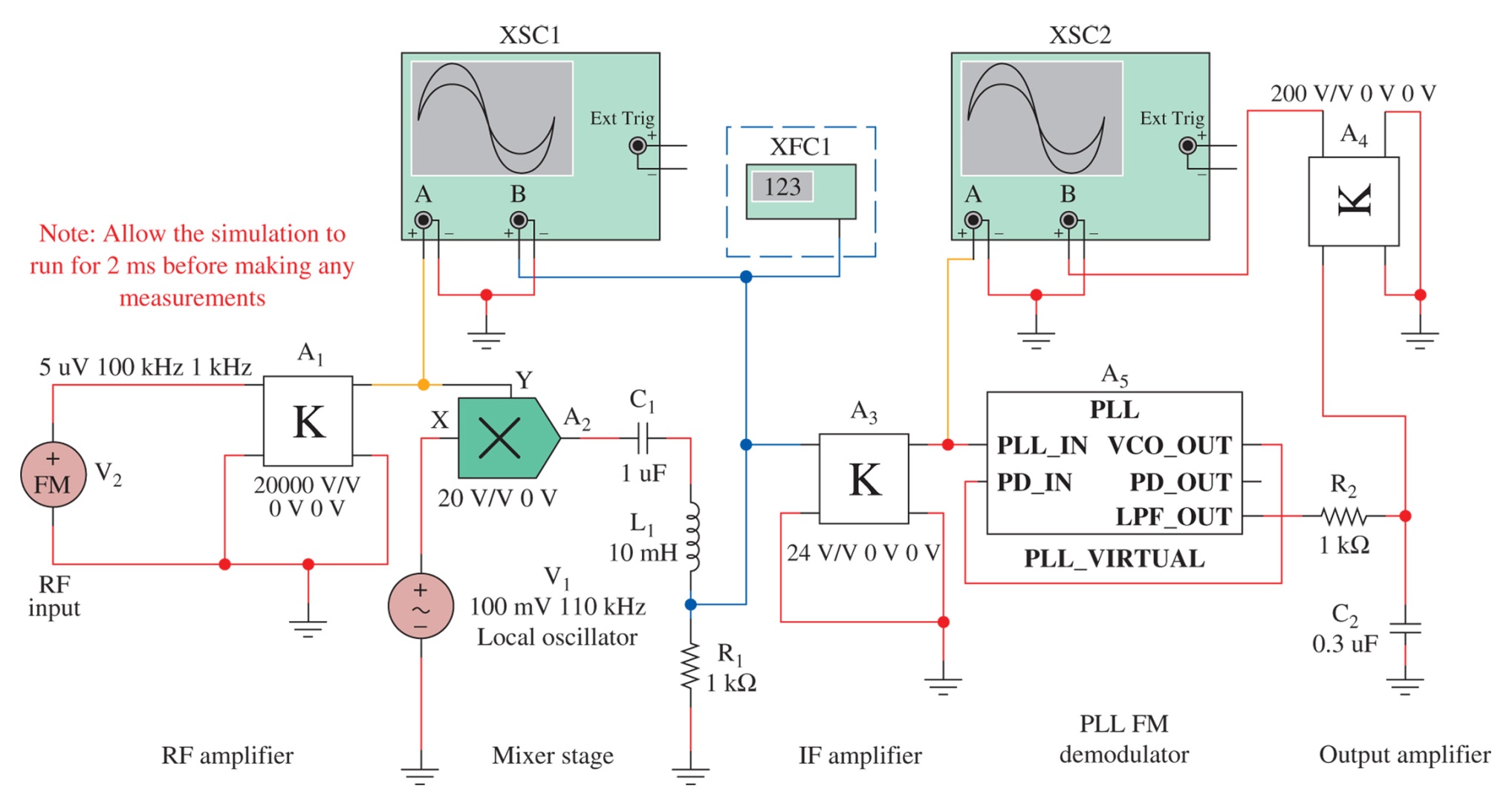 Figure 6-28   The frequency plot of the bandpass filter.
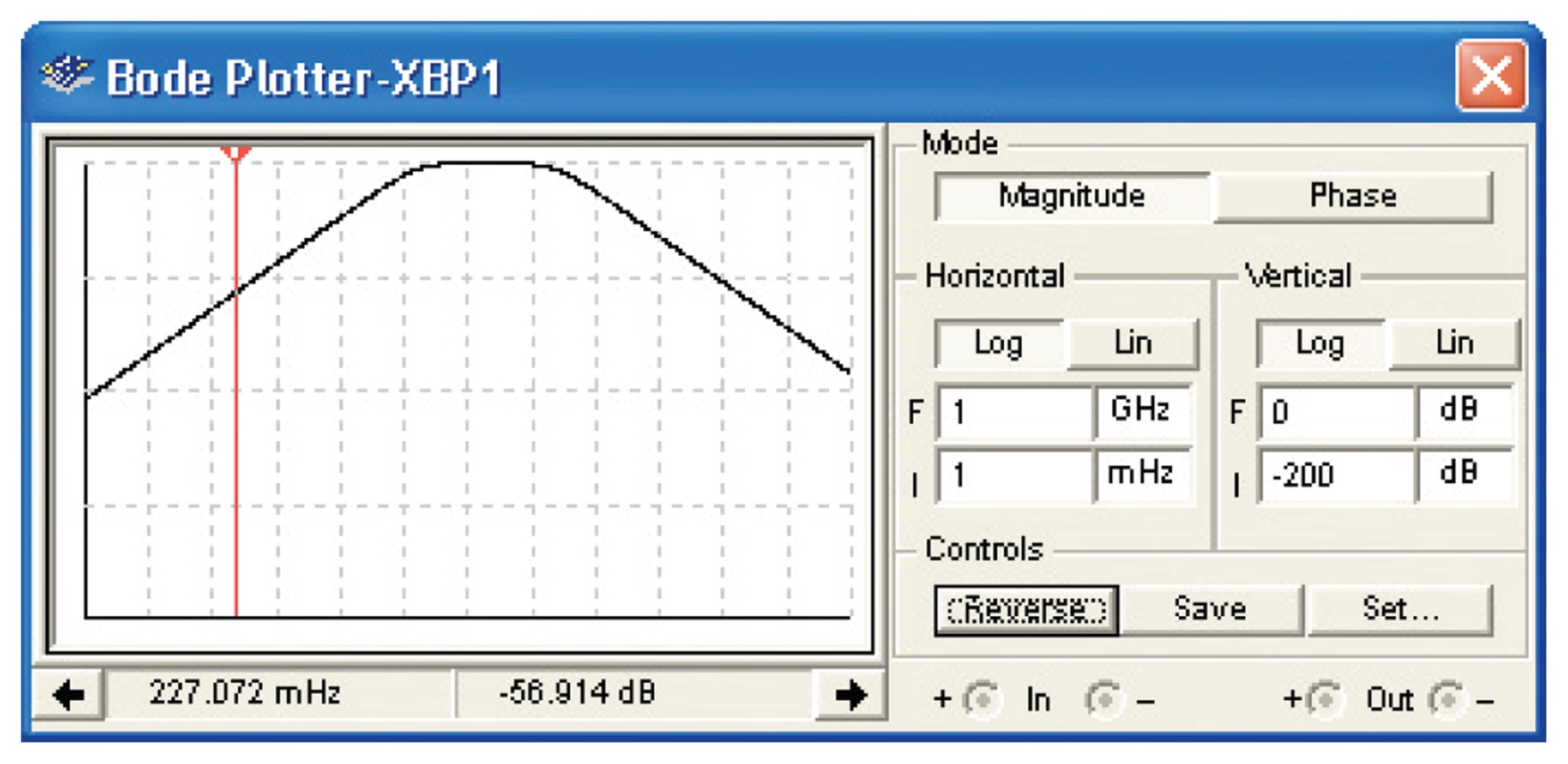